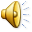 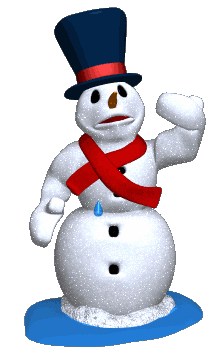 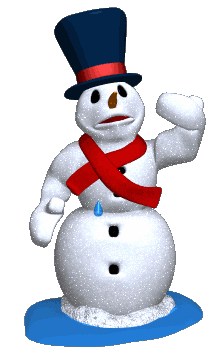 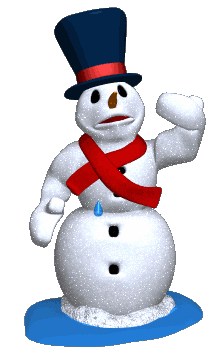 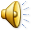 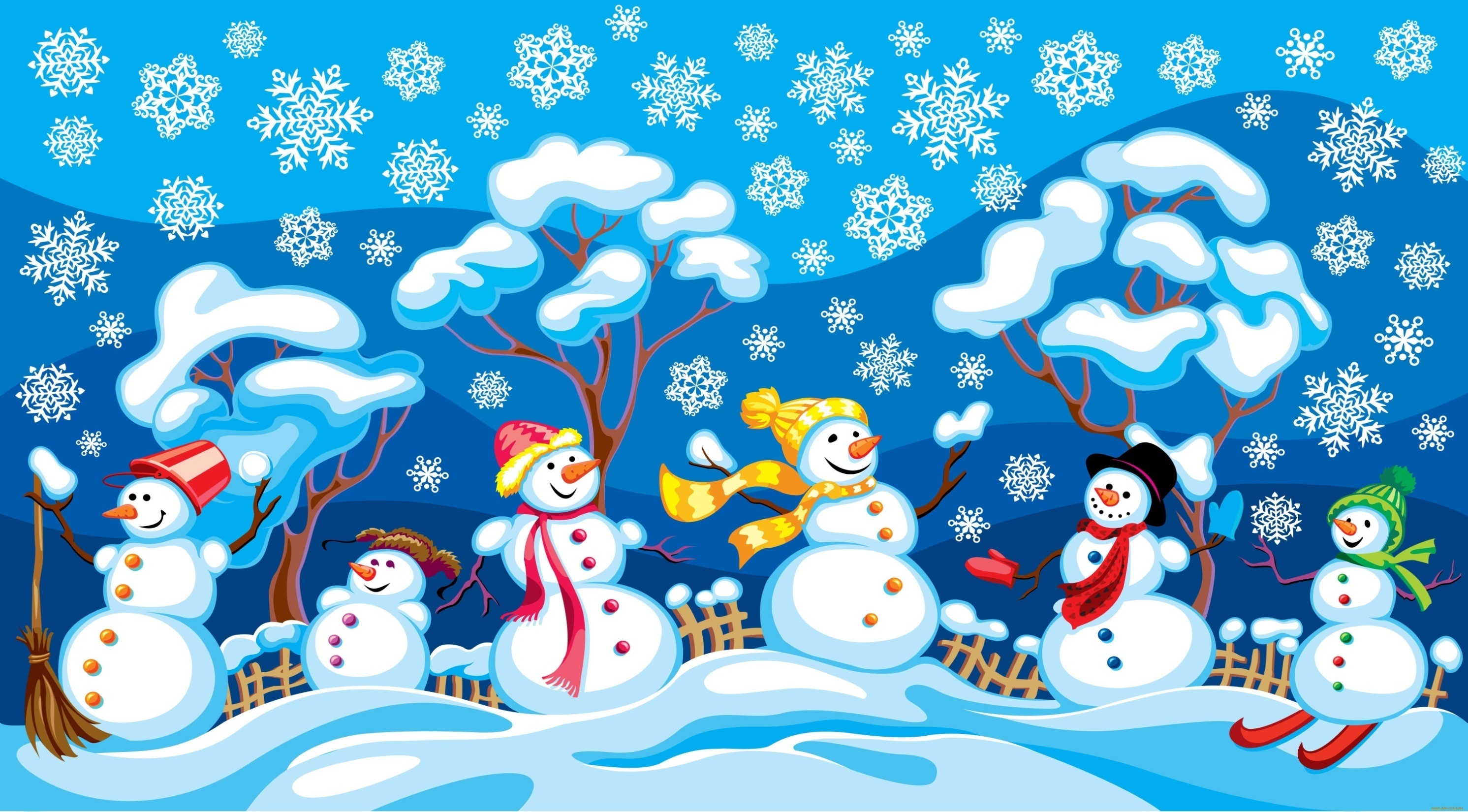 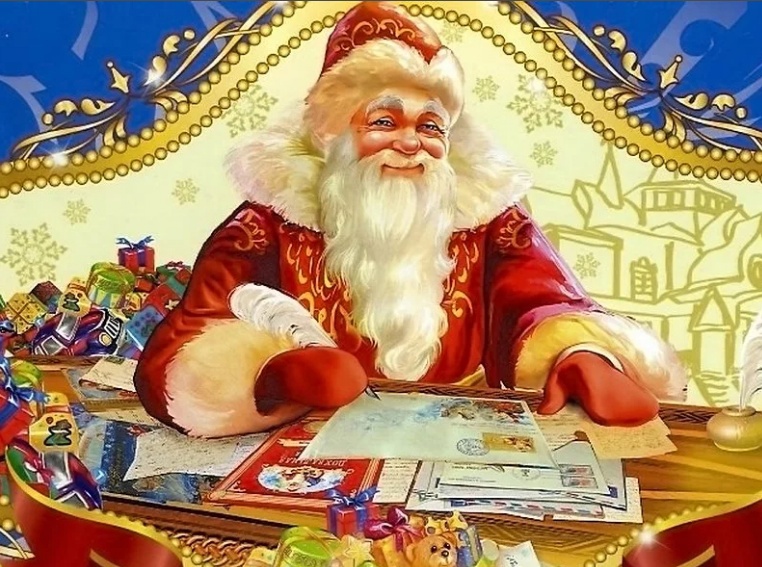 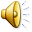 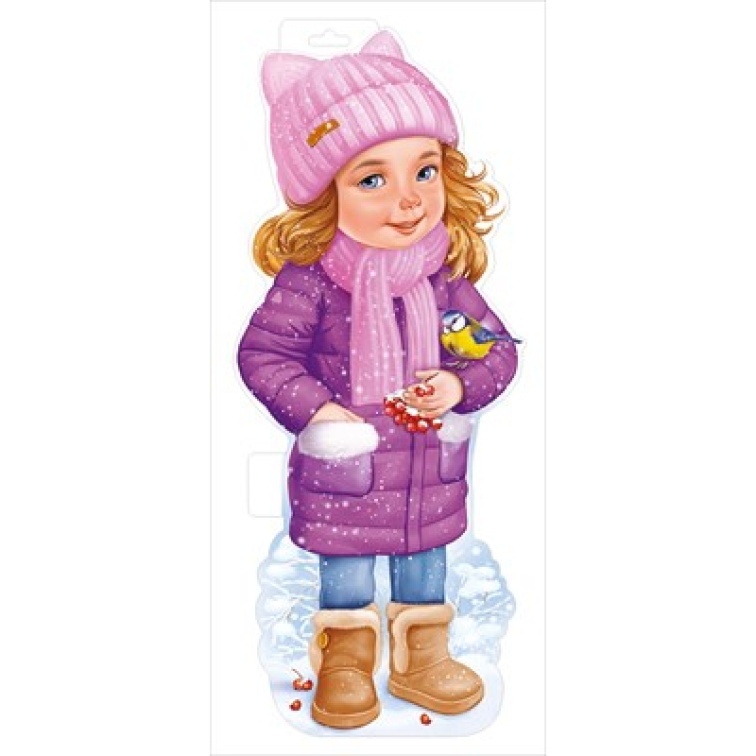 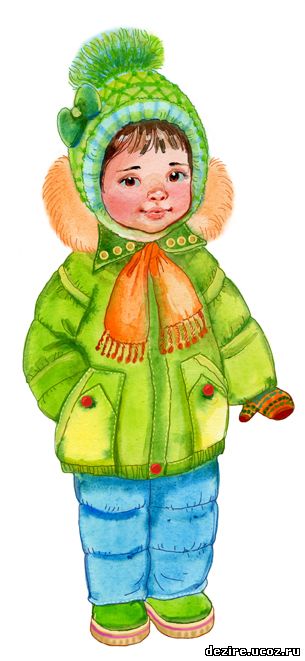 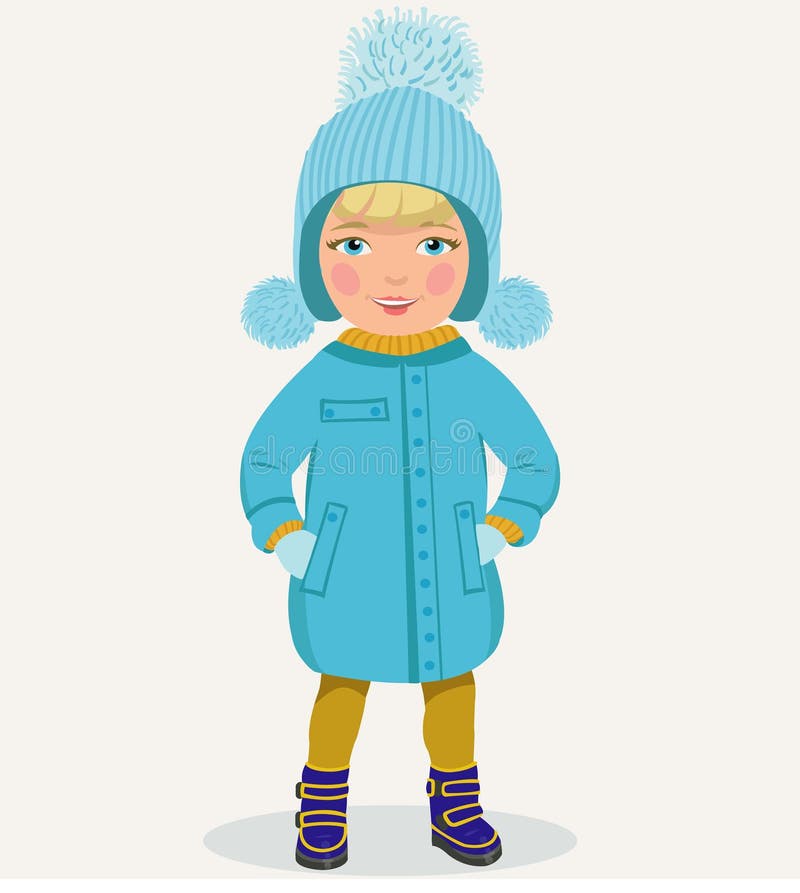 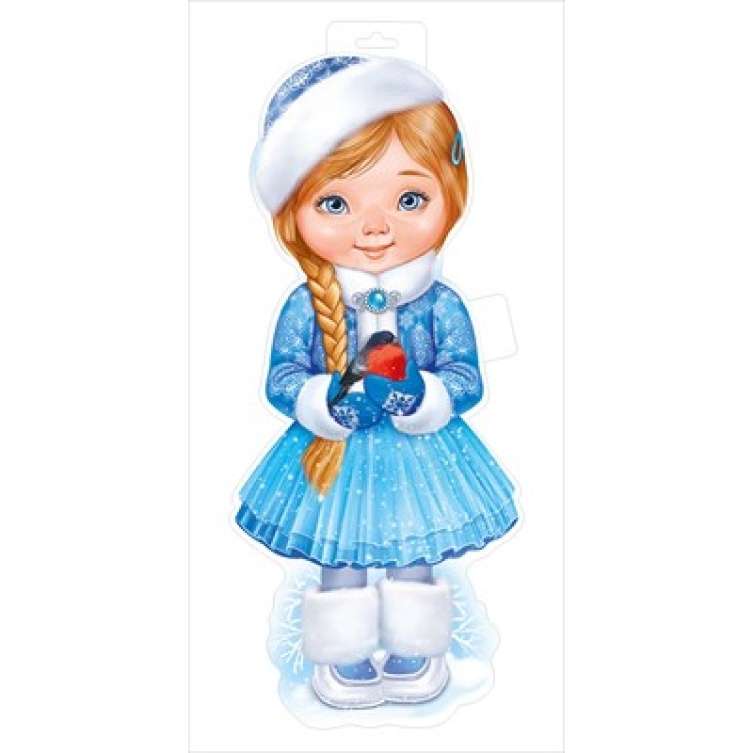 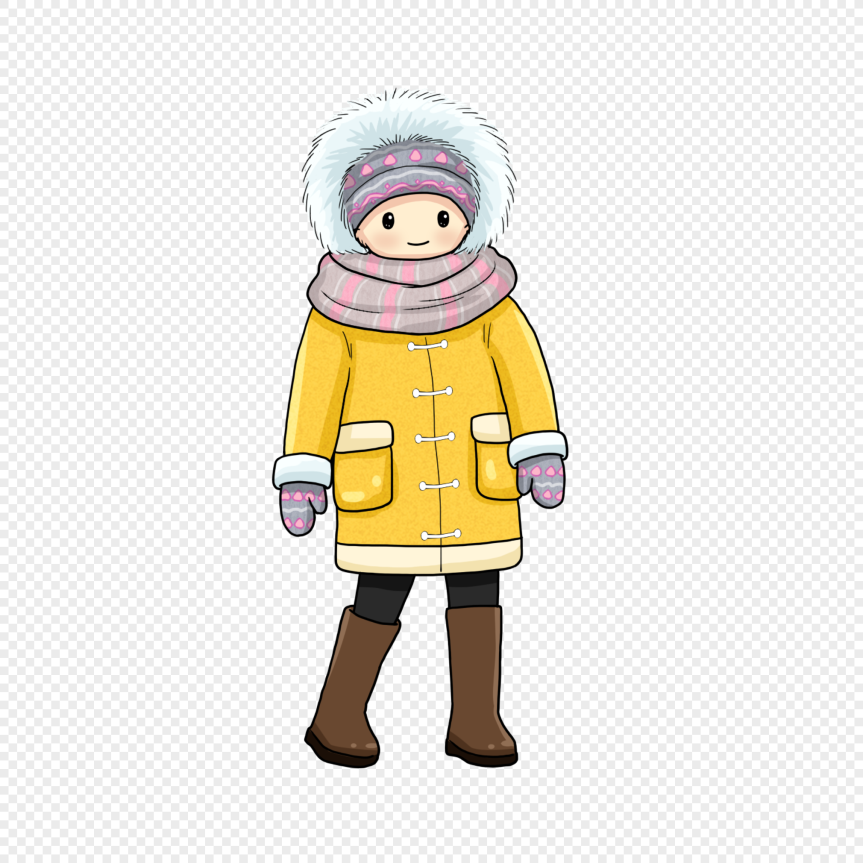 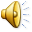 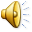 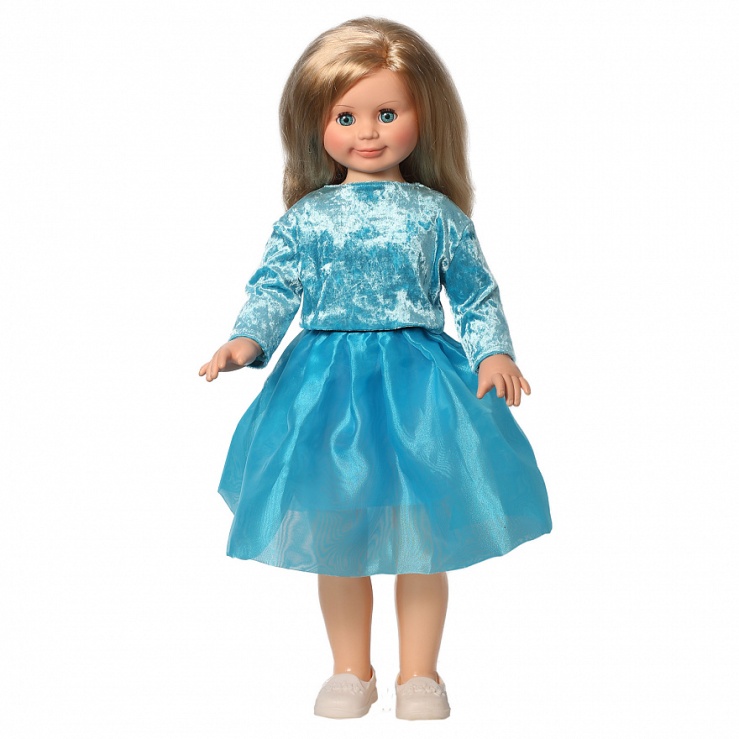 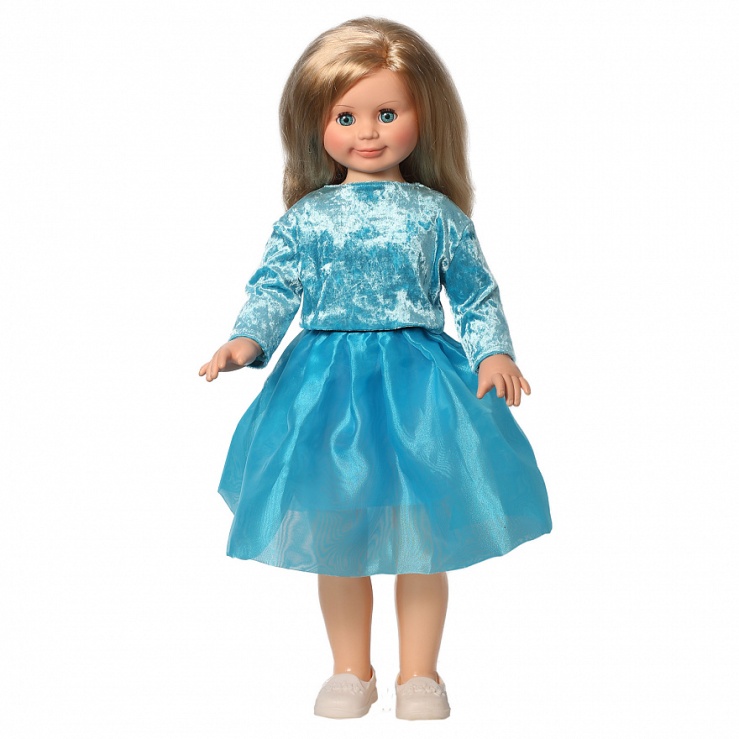 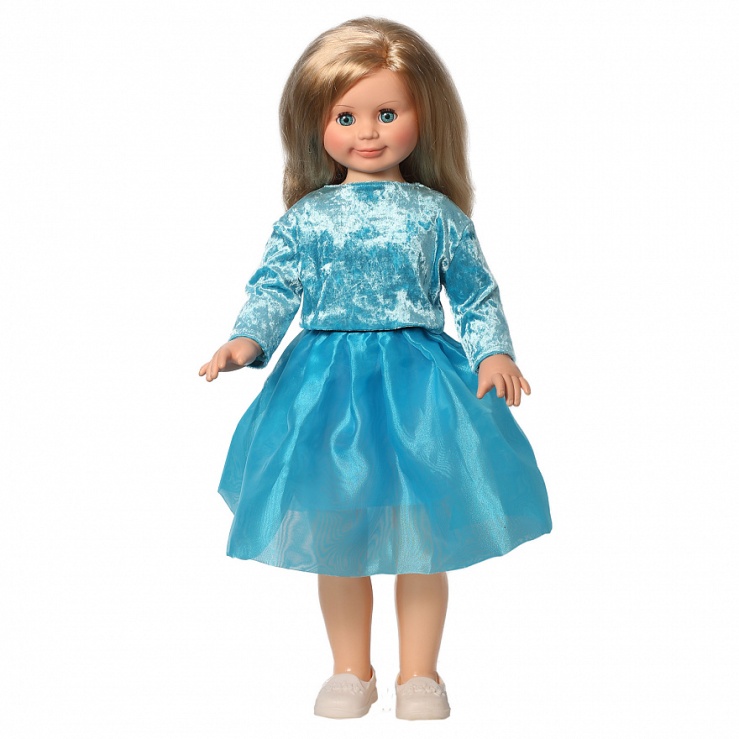 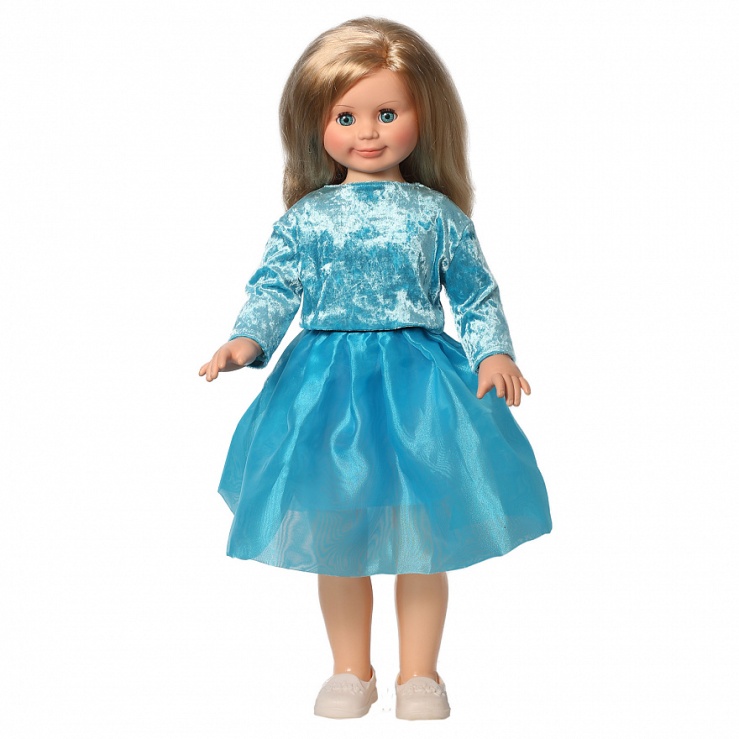 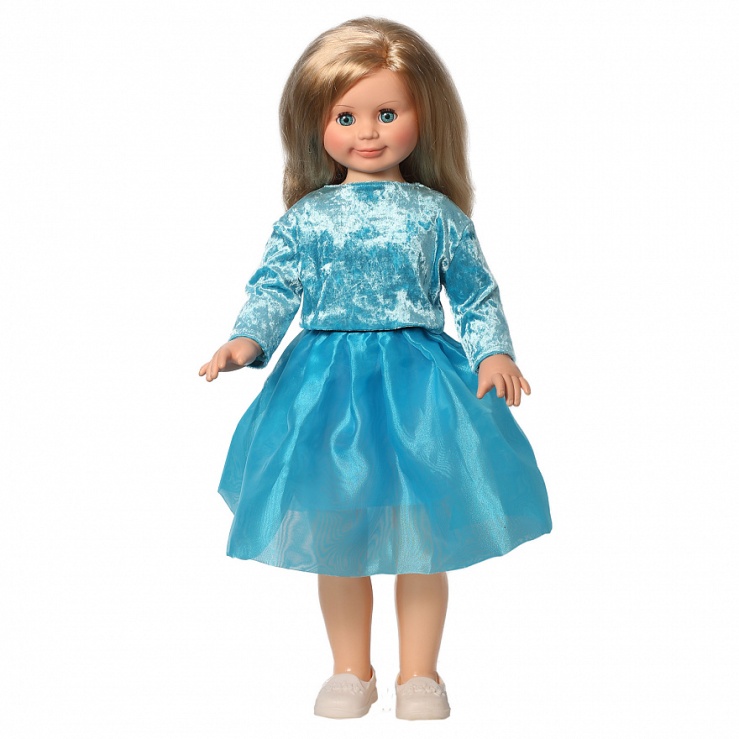 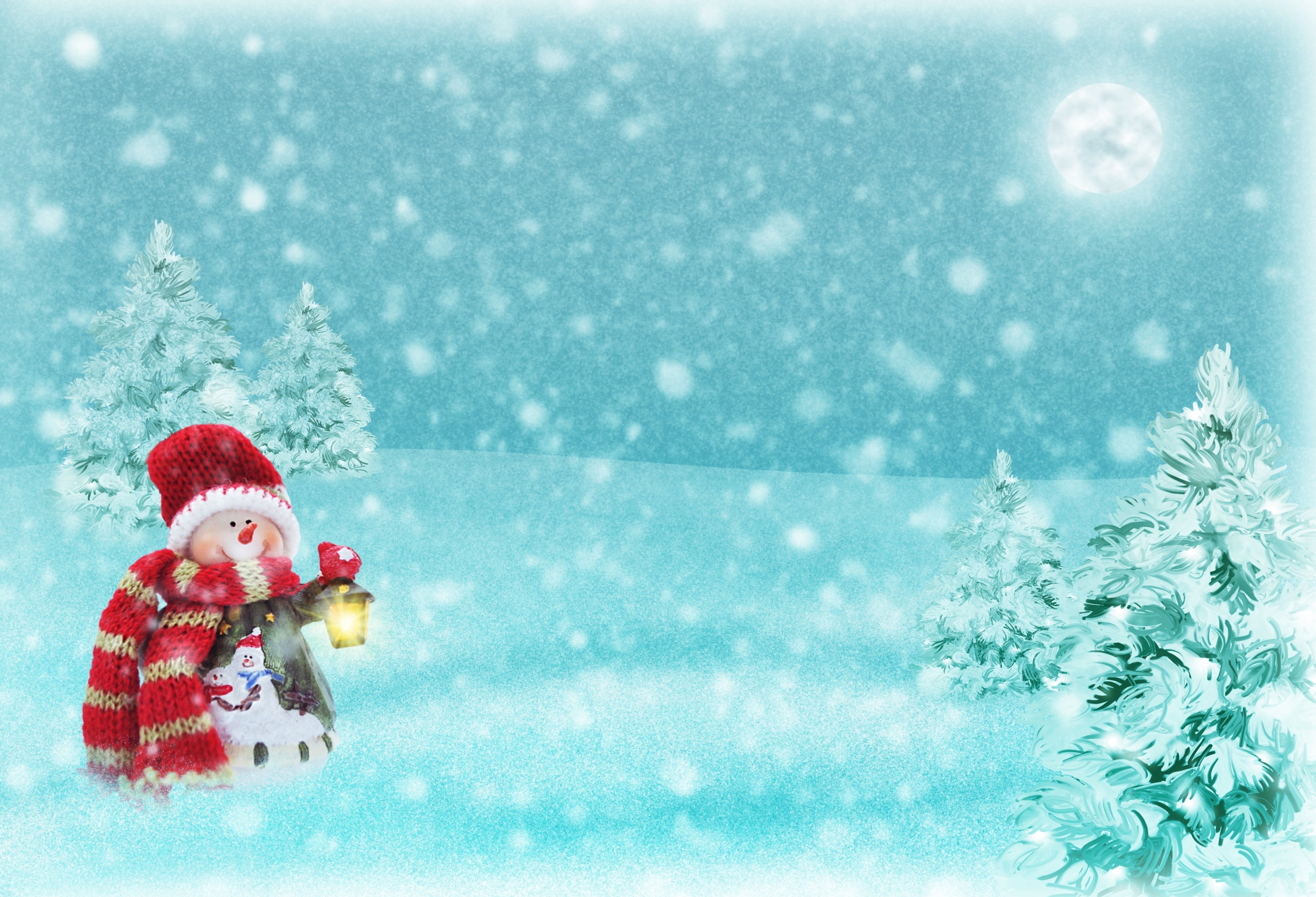 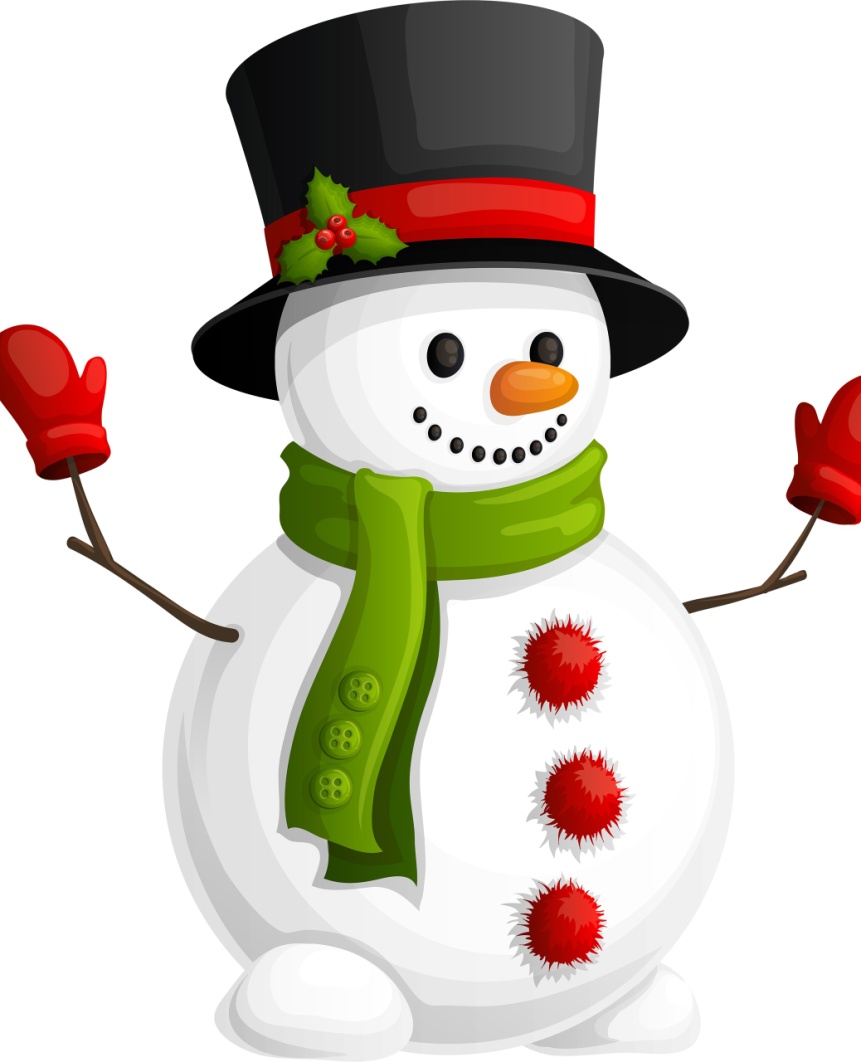 Найдите предметы похожие на геометрические фигуры
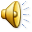 НАЧАТЬ ИГРУ
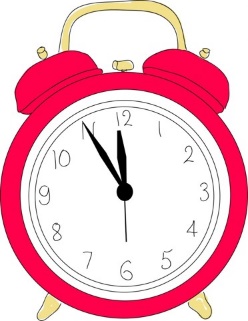 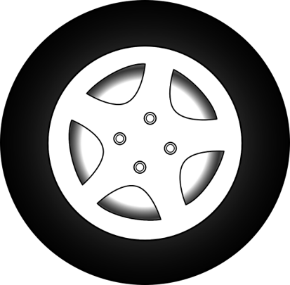 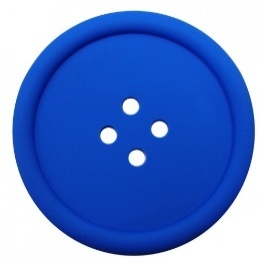 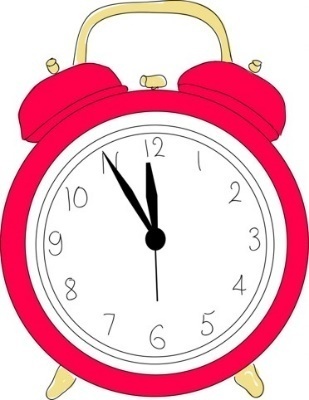 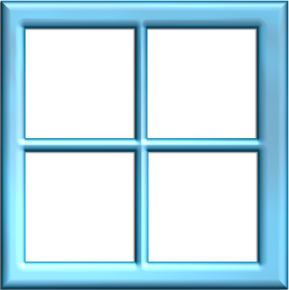 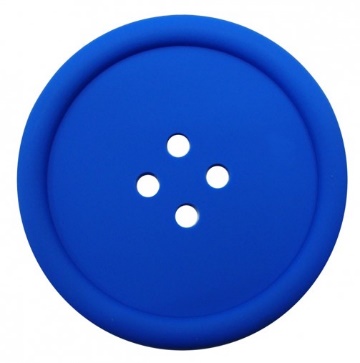 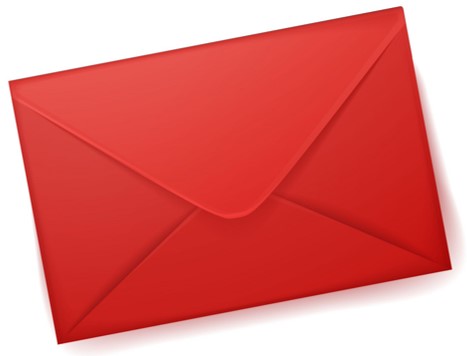 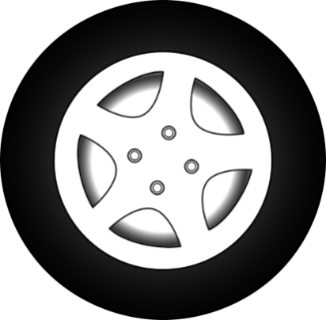 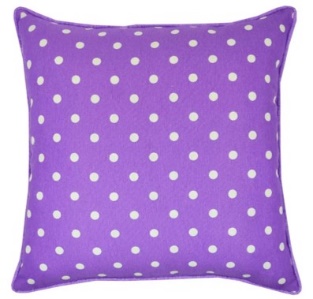 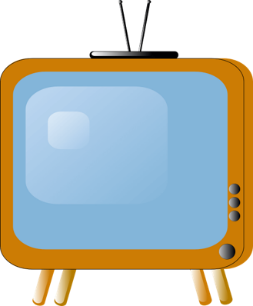 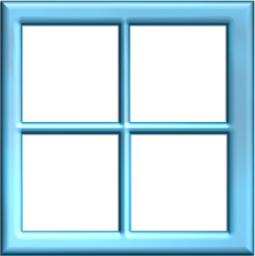 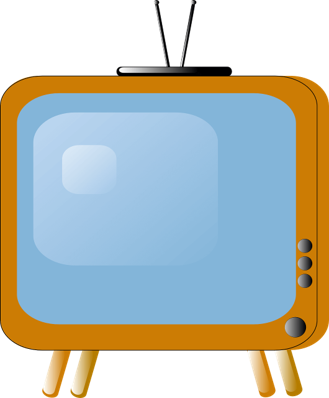 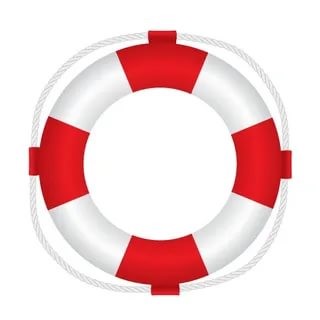 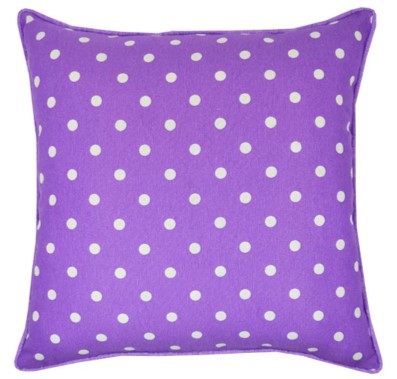 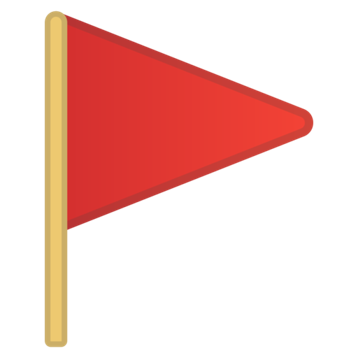 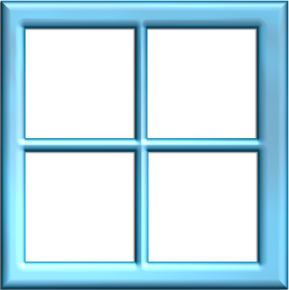 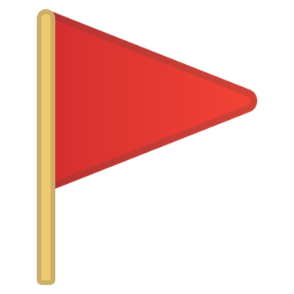 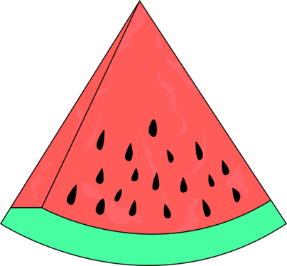 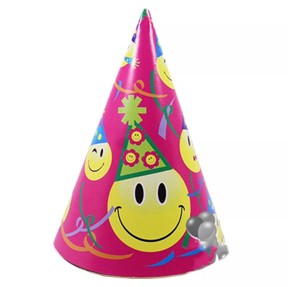 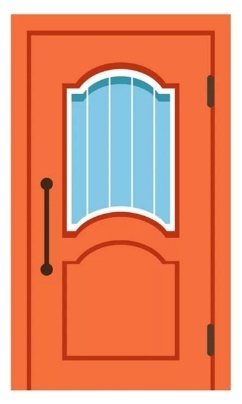 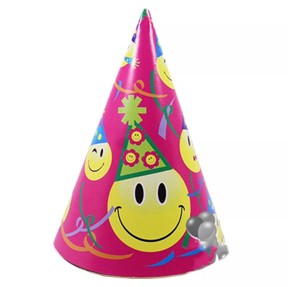 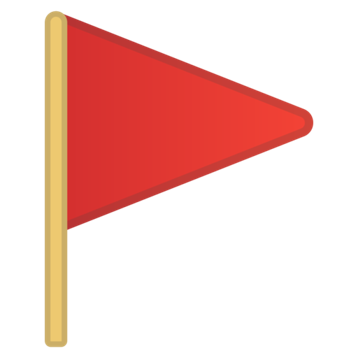 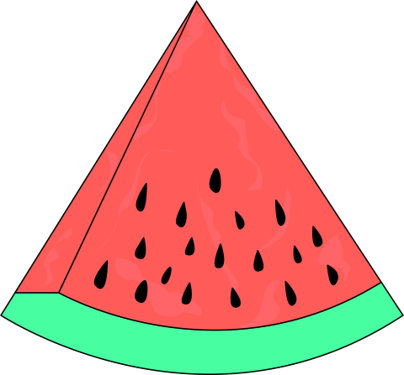 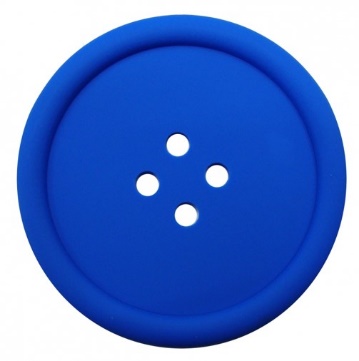 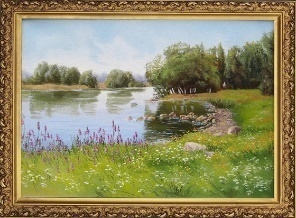 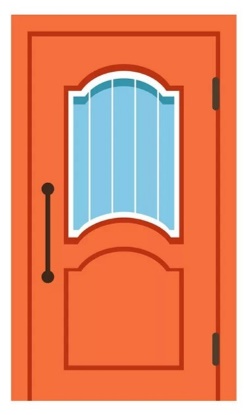 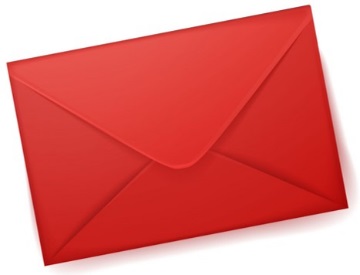 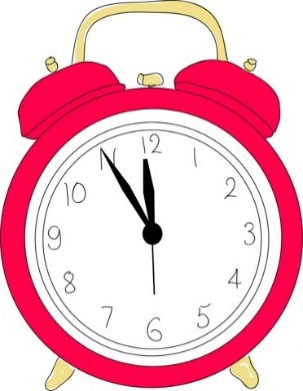 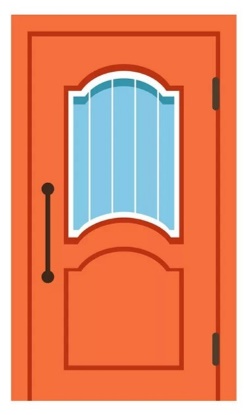 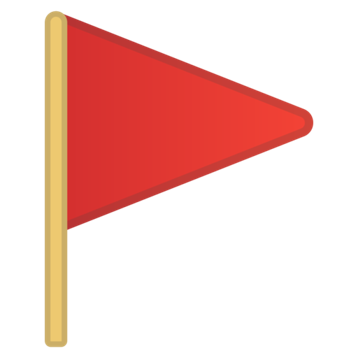 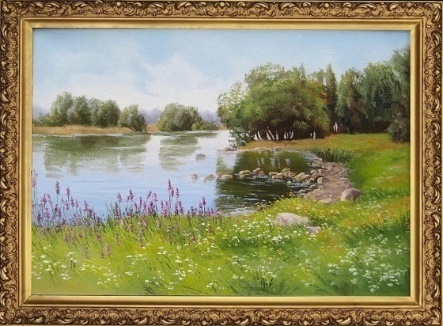 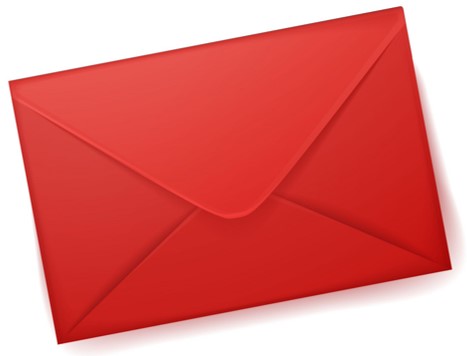 Спасибо!
 Вы  мне очень помогли!
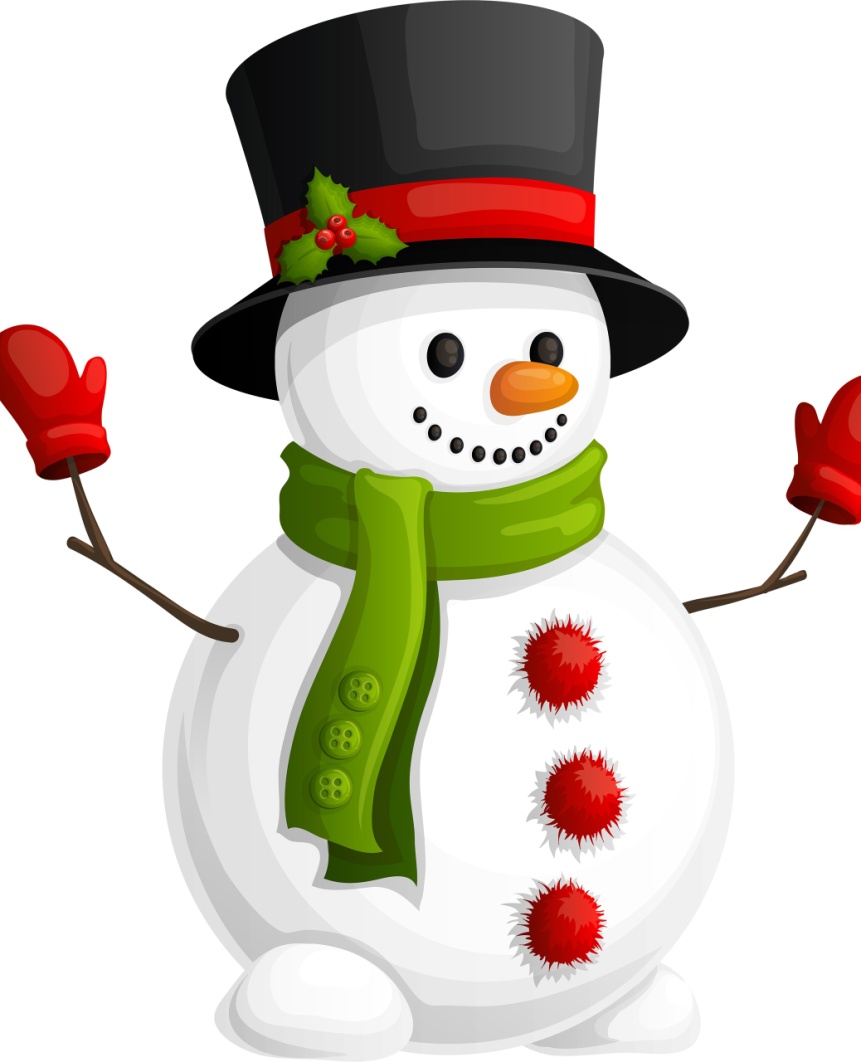 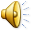 ЗАВЕРШИТЬ ИРУ
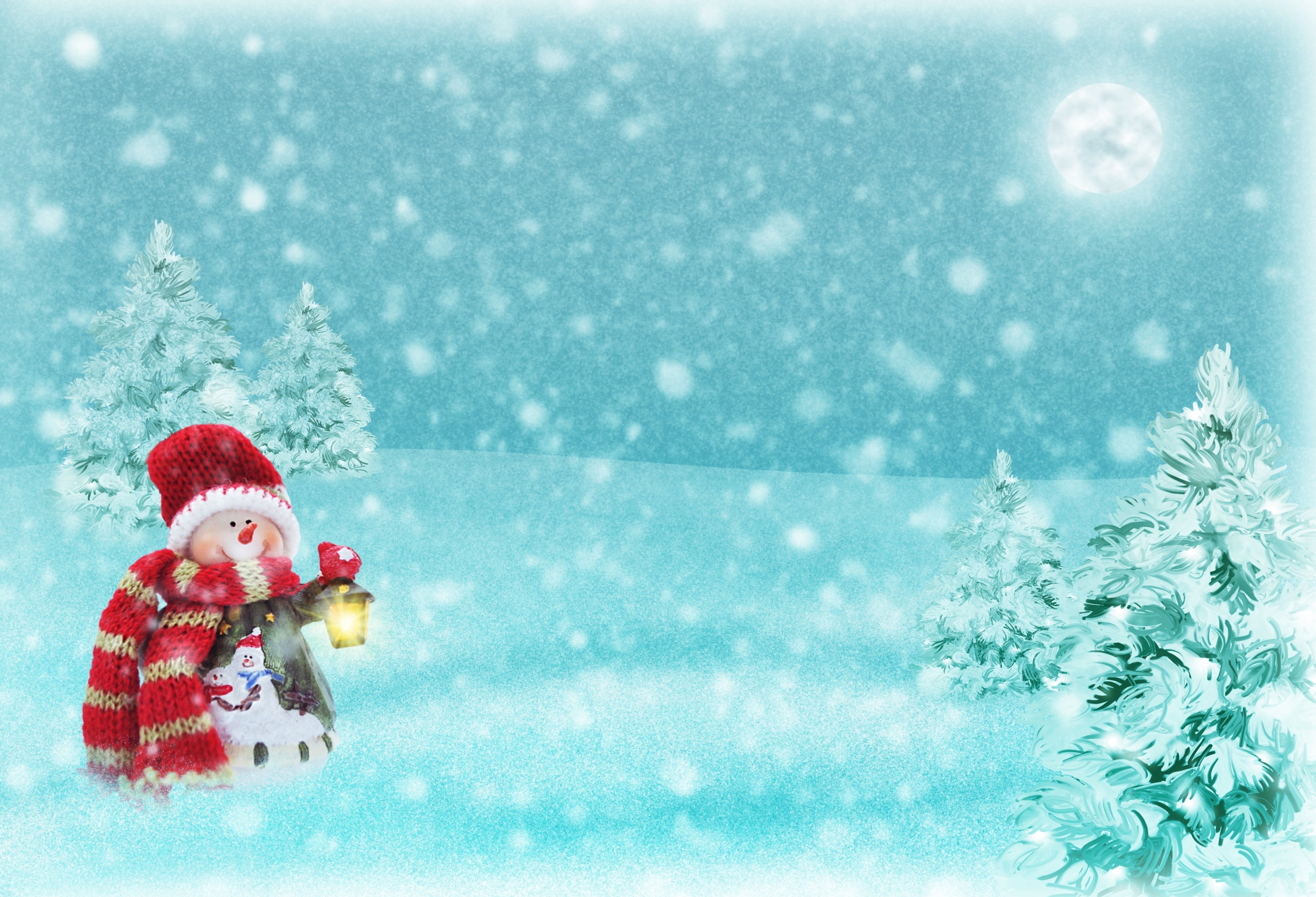 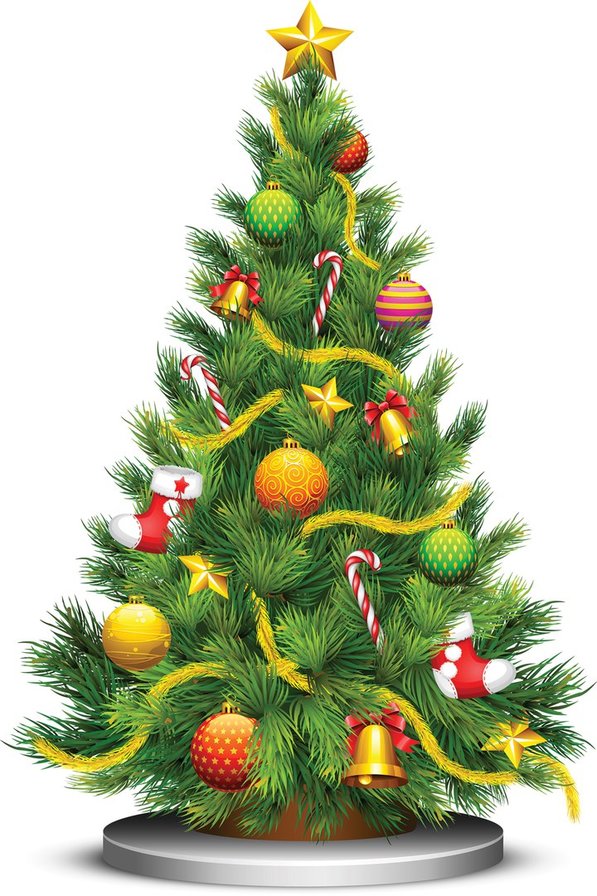 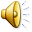 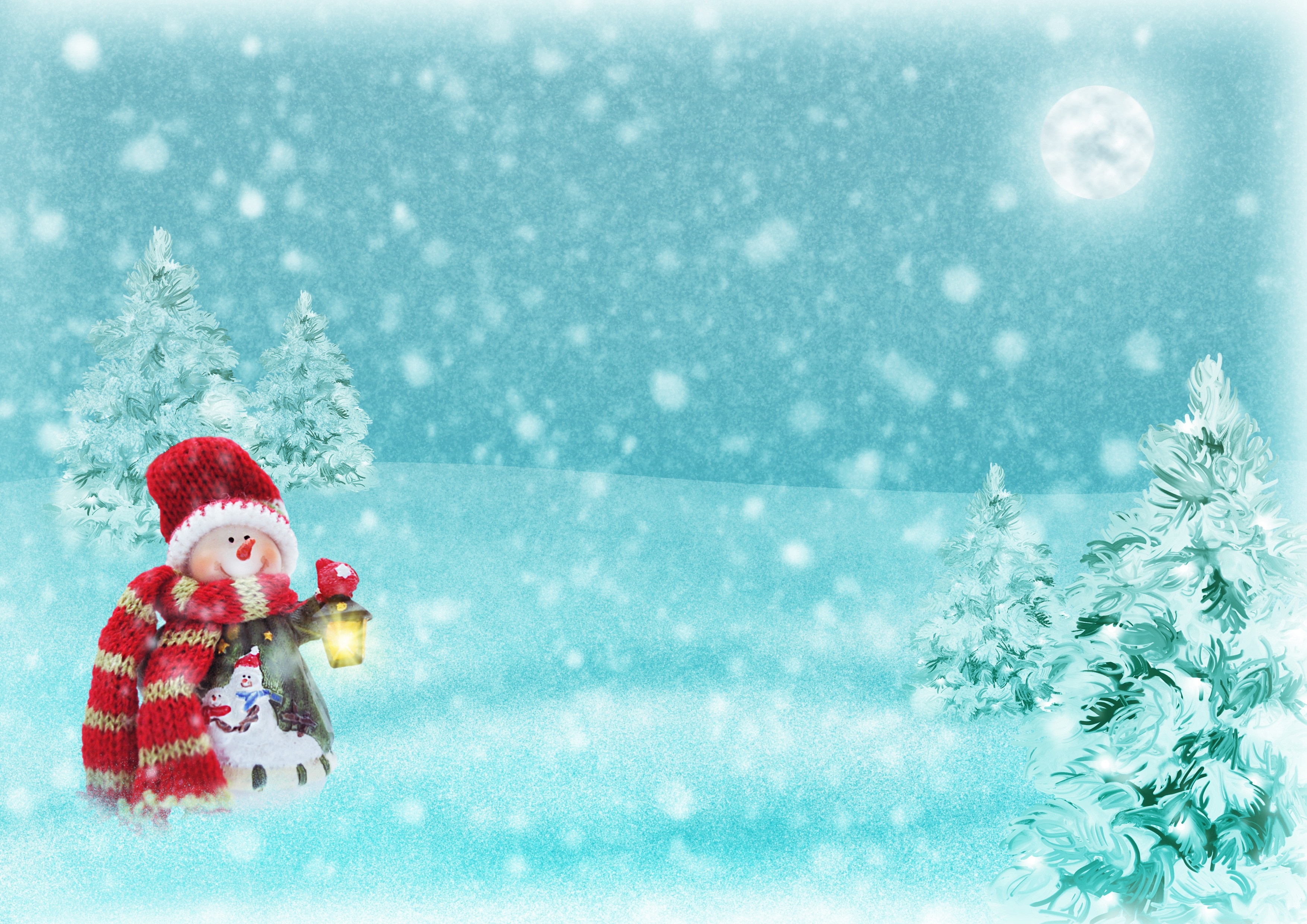 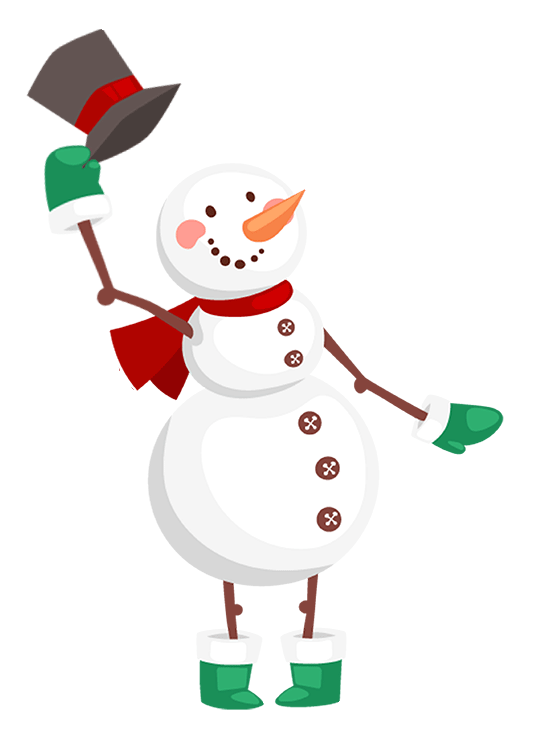 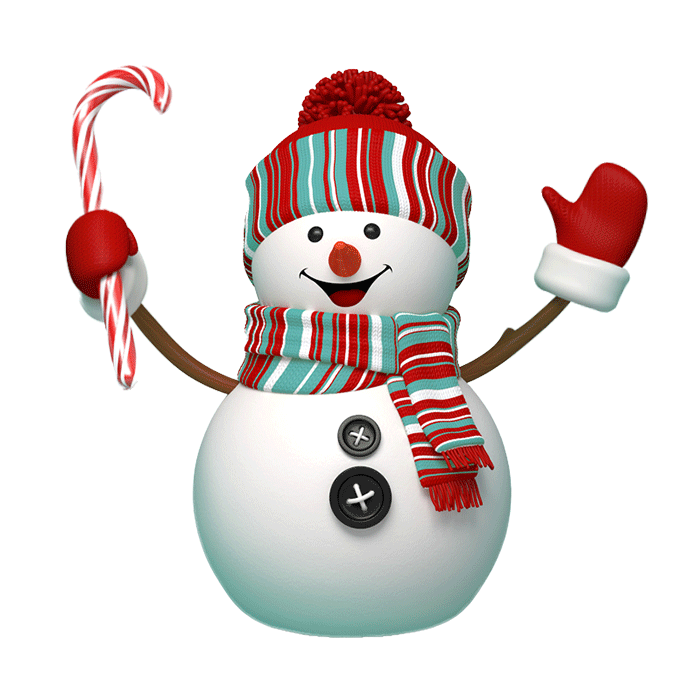 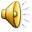